Auditing Algorithms: Towards Transparency in the Age of Big Data
Christo Wilson
Assistant Professor @ Northeastern University
cbw@ccs.neu.edu
Personalization on the Web
Santa Barbara, California
Amherst, Massachusetts
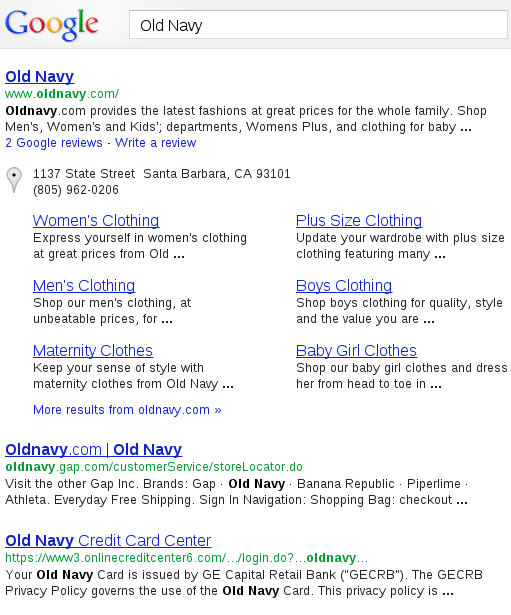 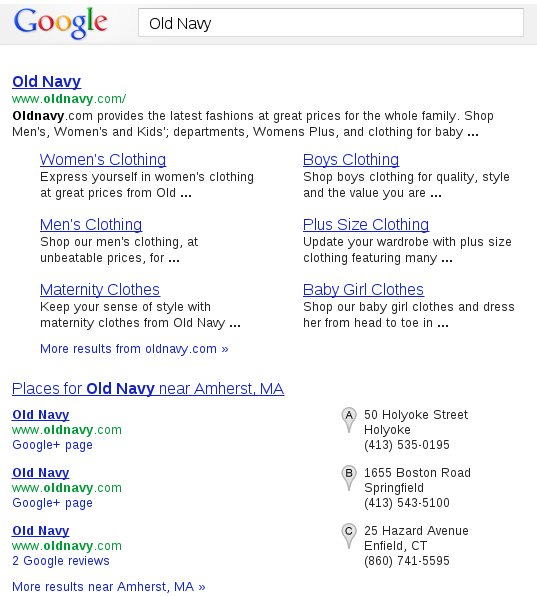 Personalization is Ubiquitous
Social Media
Search Results
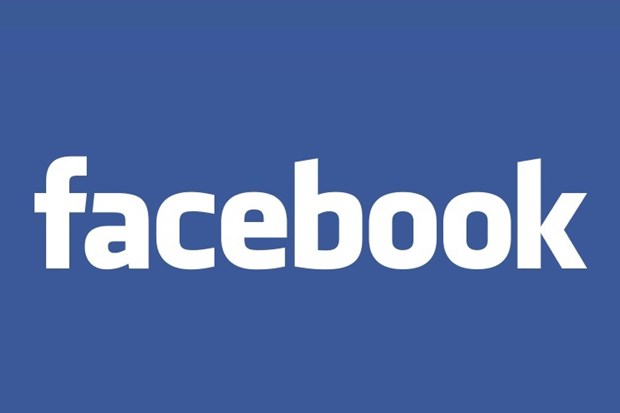 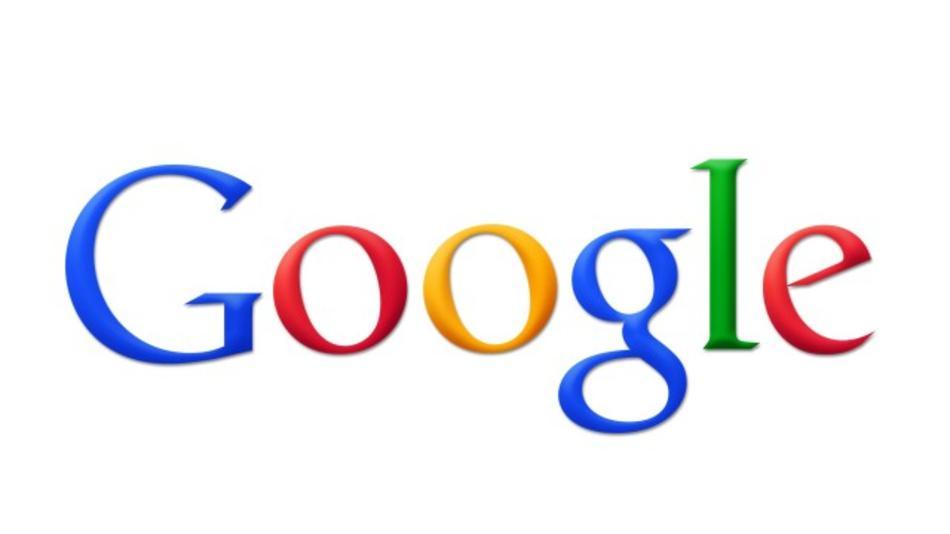 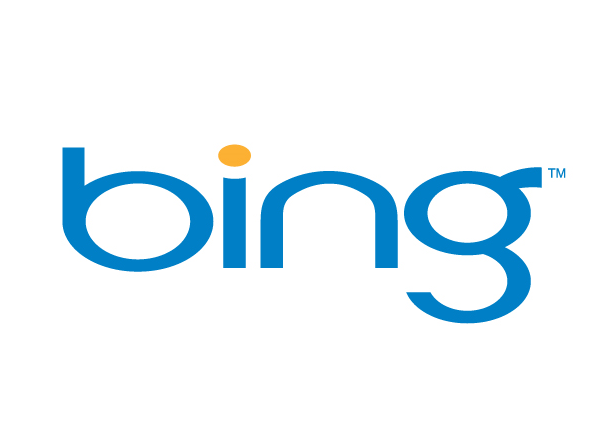 Goods and Services
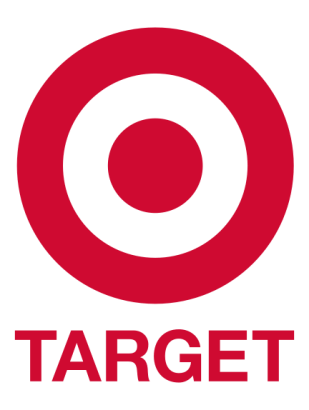 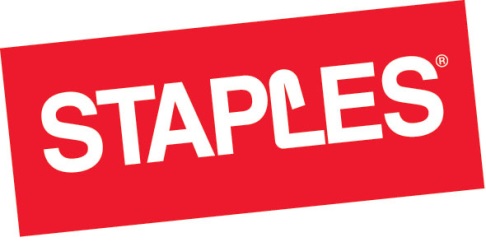 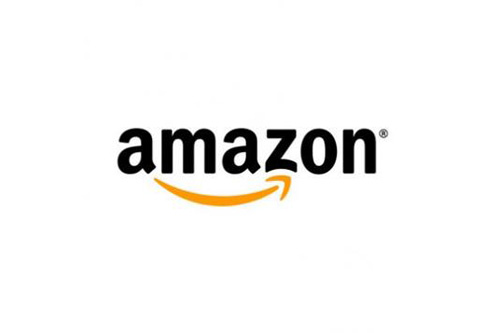 Music, Movies, Media
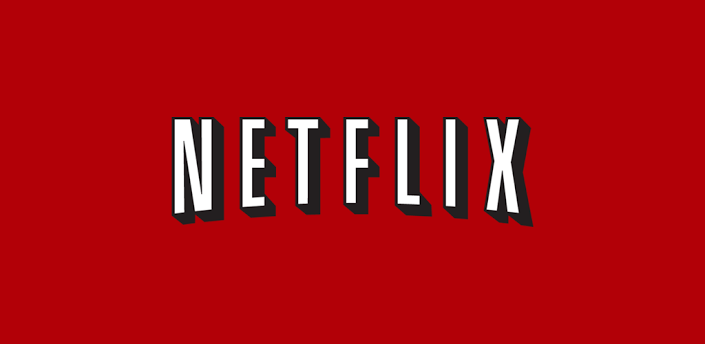 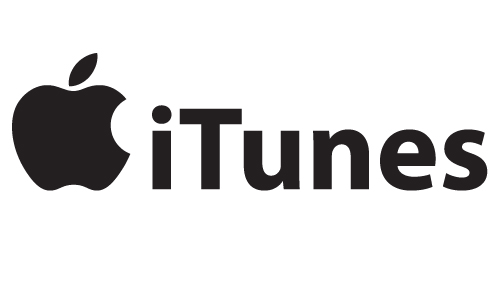 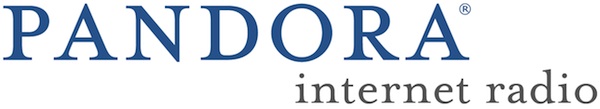 Dangers of Personalization?
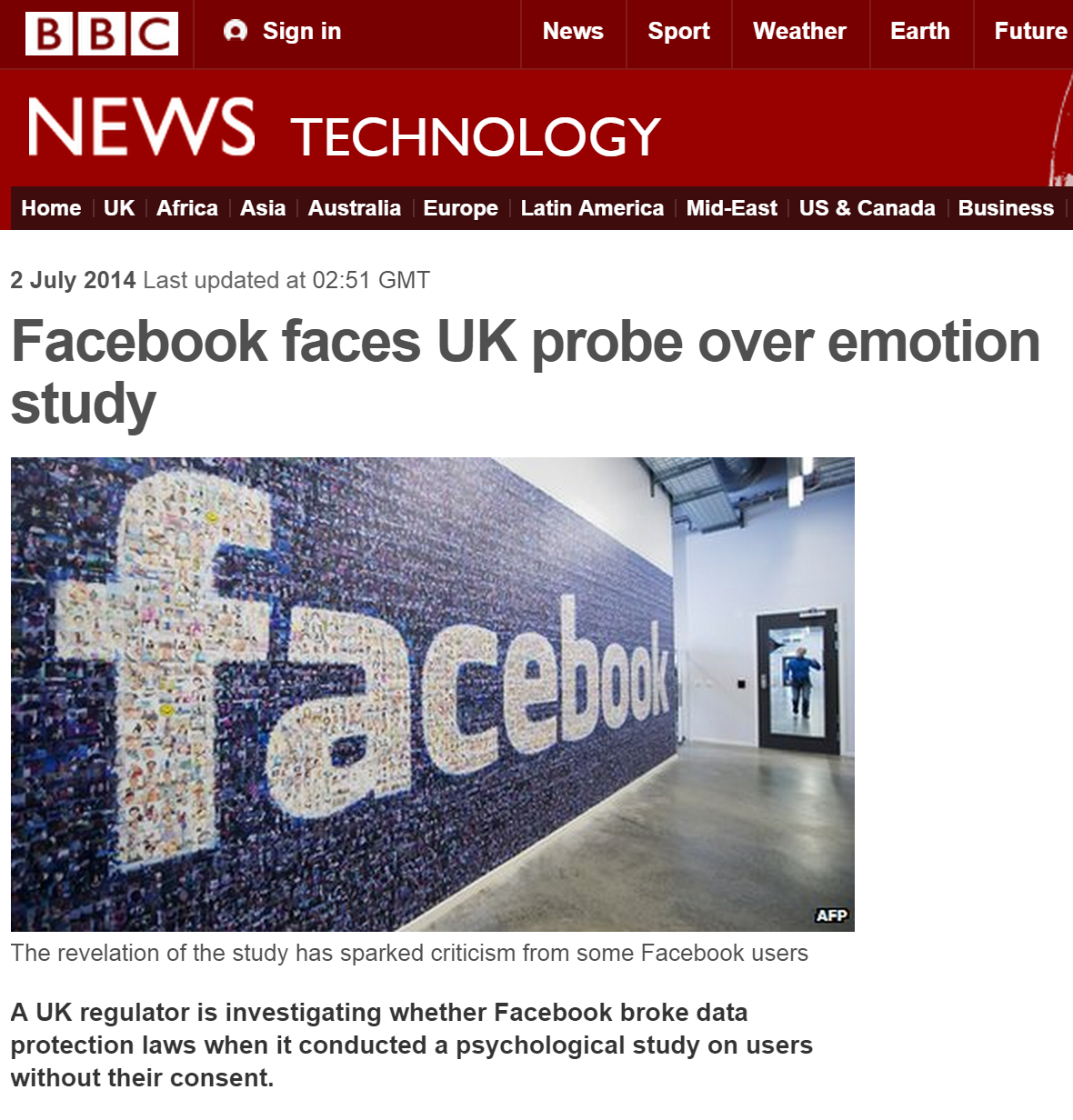 Racial Discrimination
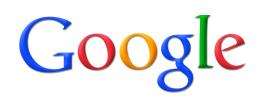 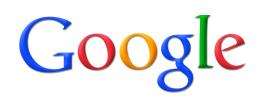 Chris Wilson
Trevon Jones
Looking for Chris Wilson?
Trevon Jones, Arrested?
www.yellowpages.com
www.instantcheckmate.com
Find People Near You!
Search Criminal Records, Sex Offender Registry, and More.
Racial bias in Google’s AdSense system uncovered by Latanya Sweeney in 2013

Example of unintended consequences of big data
People exhibit racial bias in their search and clicks patterns
The ad-placement algorithm observed and learned these behaviors
Ad
Ad
Price Discrimination
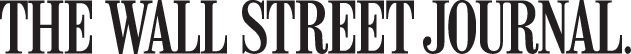 Websites Vary Prices, Deals Based on Users’ Information
Showing users different prices
In econ: differential pricing


Example: Amazon in 2001
DVDs were sold for $3-4 more to some users

Surprisingly, not illegal in the US
Anti-Discrimination Act does not protect consumers
Article 20(2) of the Services Directive protects EU residents
But companies seem to be flaunting the regulation :(
Price Steering
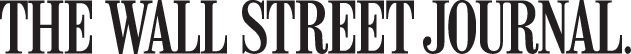 On Orbitz, Mac Users Steered to Pricier Hotels
Altering the order or composition of products
E.g. high priced items rank higher for some people

Example: Orbitz in 2012
Users received hotels in a different order when searching
Normal users: cheap hotels first; Mac users: expensive hotels first
Auditing Algorithms
Governments and regulators are concerned about big data and algorithms
White House reports:
Big Data: Seizing Opportunities, Preserving Values
Big Data and Differential Pricing
FTC’s new Office of Technology Research and Investigation
Tasked with monitoring the applications of big data and algorithms

How do we measure and understand algorithms?
Algorithms may be trade secrets, constantly changing
Access to source code is not enough, data is equally important

Emerging scientific area: Auditing Algorithms
[Speaker Notes: EU Parliament and Commission’s digital initiatives
Digital Bill of Rights
Right to be Forgotten
Digital Single Market Initiative]
Goals of Our Work
Understanding how companies collect and share data about users
Online and offline retailers
Advertisers and marketers
Data brokers like Acxiom, Datalogix, Equifax, Experian, etc… 

Reverse-engineering online algorithms to assess their impact
Search engines
Online advertisements
E-commerce
Social networks
etc…
Measuring PersonalizationCase Study: Google SearchCase Study: E-commerce
Measuring PersonalizationCase Study: E-commerce
Are All Differences Personalization?
Personalization?
Compare
Product 1
Product 2
Not necessarily! It could be:
Updates to inventory/prices 
Tax/Shipping differences
Distributed infrastructure
Load-balancing

How can we reliably identify and quantify personalization?
Lorem ipsum dolor sit amet, consectetur adipiscing elit. In mollis adipiscing pharetra.
Lorem ipsum dolor sit amet, consectetur adipiscing elit. In mollis adipiscing pharetra.
Product 2
Product 3
Product 1
Product 4
Lorem ipsum dolor sit amet, consectetur adipiscing elit. In mollis adipiscing pharetra.
Lorem ipsum dolor sit amet, consectetur adipiscing elit. In mollis adipiscing pharetra.
Lorem ipsum dolor sit amet, consectetur adipiscing elit. In mollis adipiscing pharetra.
Lorem ipsum dolor sit amet, consectetur adipiscing elit. In mollis adipiscing pharetra.
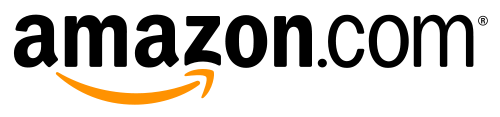 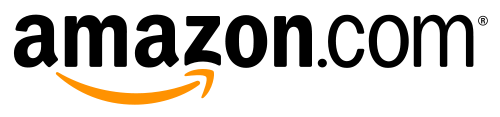 Product 4
Product 3
Lorem ipsum dolor sit amet, consectetur adipiscing elit. In mollis
Lorem ipsum dolor sit amet, consectetur adipiscing elit. In mollis
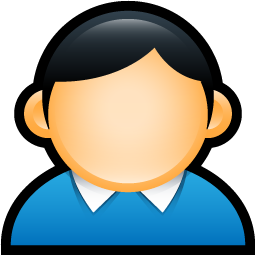 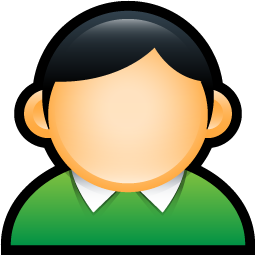 Controlling for Noise
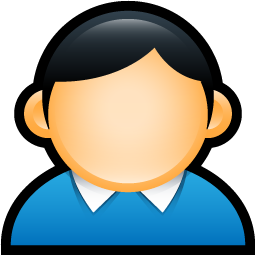 129.10.115.14
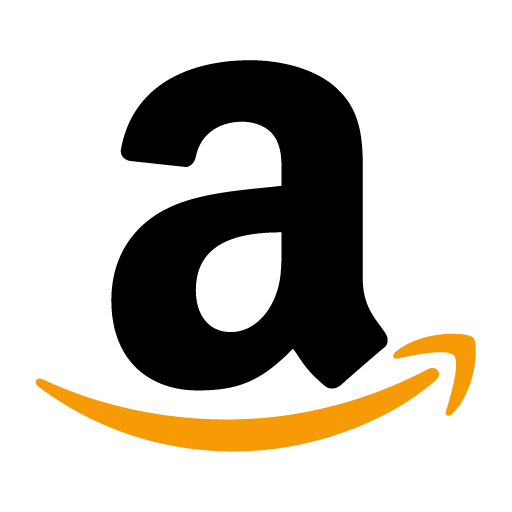 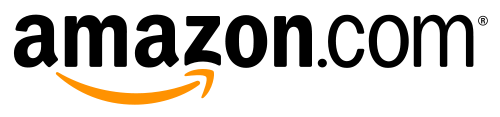 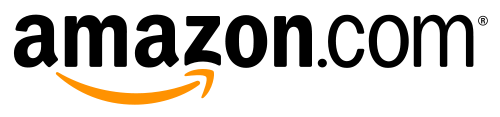 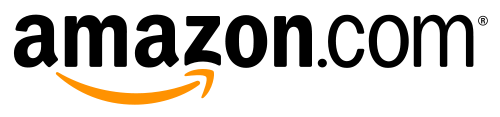 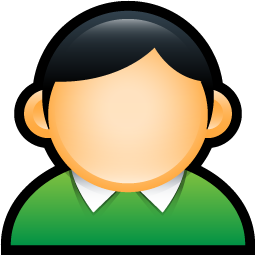 Noise
Difference – Noise  = Personalization
Product 1
Product 2
Product 2
Lorem ipsum dolor sit amet, consectetur adipiscing elit. In mollis
Lorem ipsum dolor sit amet, consectetur adipiscing elit. In mollis
Lorem ipsum dolor sit amet, consectetur adipiscing elit. In mollis
74.125.225.67
129.10.115.15
Queries run at the same time
Same Amazon IP address
IP addresses in the same /24
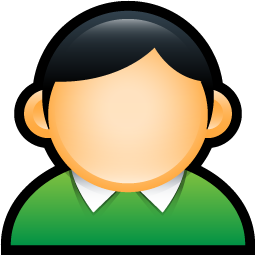 129.10.115.16
[Speaker Notes: Now let's see how we measure pers and control for noise in our experiments. 

There’s a guy, let's suppuse we wanna see how pers his results are.]
Dual Methodology
Questions we want to answer:
To what extent is content personalized?
What user features drive personalization?
Real User Accounts
Synthetic User Accounts
Leverage real user accounts with lots of history
Measure personalization in real life
Create accounts that each vary by one feature
Measure the impact of specific features
Real User Experiment
Task on Amazon Mechanical Turk (AMT)
Over 1000s of participants
Each executed hundreds of search queries
Every query paired with two control queries
Run from empty accounts, i.e. no history
Baseline results for comparison
User Query
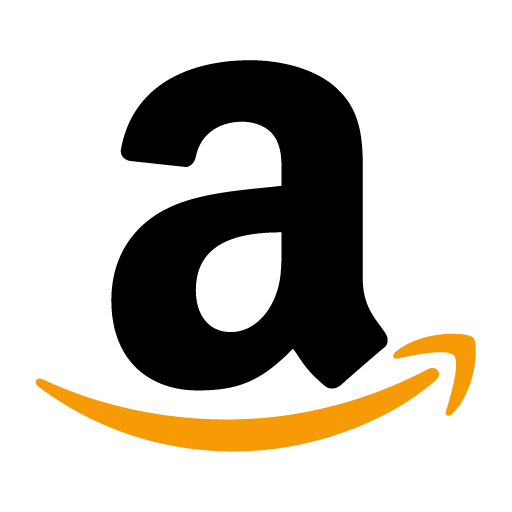 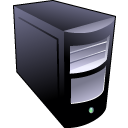 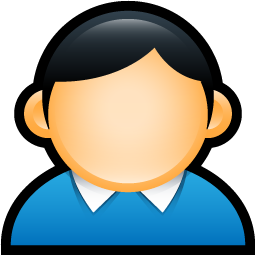 User Query
Control Query
Control Query
HTTP Proxy
Measuring PersonalizationCase Study: Google SearchCase Study: E-commerce
Results from Real Users
On average, real users have a 12% higher chance of differing than the controls
Most changes are due to location
Lower ranks are more personalized
Difference between results is personalization
Top ranks are less personalized
What Causes of Personalization?
AMT results reveal extensive personalization
Next question: what user features drive this?
Static Features
Gender
Age
Browser
Operating System
Location (IP Address)
Logged In/Out
Methodology: use synthetic (fake) accounts
Historical Features
Logged In/Out
History of Searches
History of Search Result Clicks
Browsing History
Logged In/Out to Google
Same results
…But in a different order
IP Address Geolocation
MA
On average, 1 different result
…Plus 1 pair of reordered results
MA
What About Search History?
Search for ‘obama,’ then ‘healthcare’
Search for ‘healthcare’
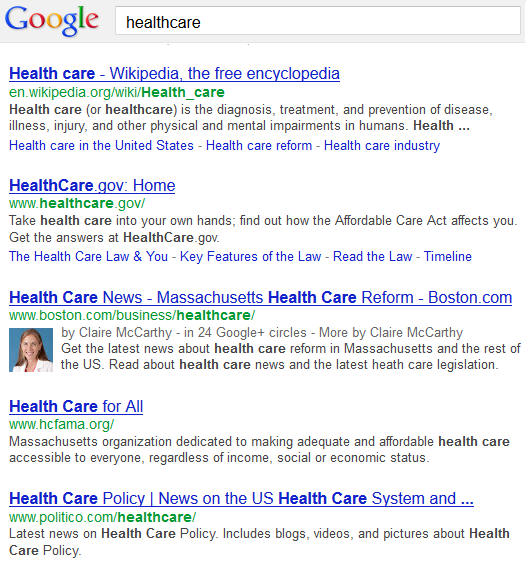 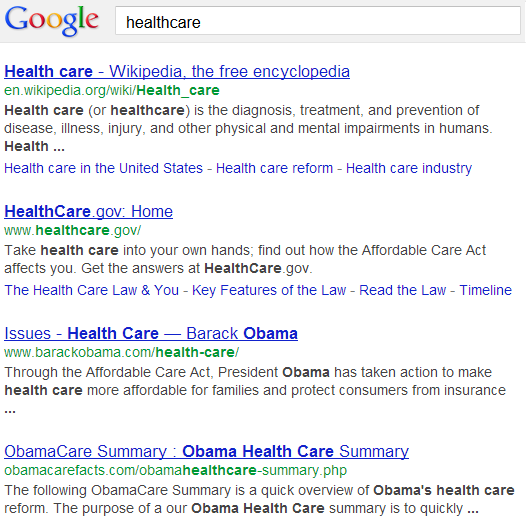 Subsequent queries may “carry-over”
Impact of Search History
Overlap in Results, Searching for ‘healthcare’ and ‘obama’ + ‘healthcare’
10 minute cutoff
Measuring PersonalizationCase Study: Google SearchCase Study: E-commerce
Measuring PersonalizationCase Study: E-commerce
Targeted Retailers
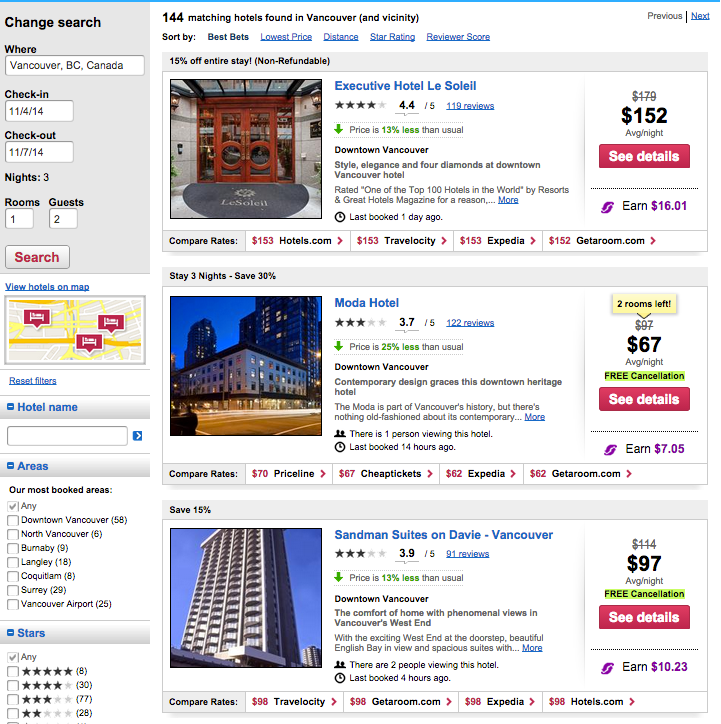 10 General retailers
BestBuy CDW HomeDepot JCPenney Macy’s NewEgg OfficeDepot Sears Staples Walmart
6 travel sites (hotels & car rental)
CheapTickets Expedia Hotels.com Priceline Orbitz Travelocity
Focus on products returned by searches, 20 search terms/site
Do Users See the Same Prices for the Same Products?
Hotels
Retailers
Rental Cars
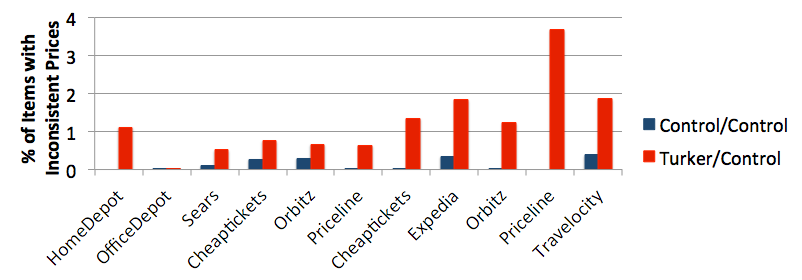 % of Products
Inconsistent Prices
Many sites show inconsistencies for real users
Up to 3.6% of all products
How Much Money Are We Talking About?
Retailers
Hotels
Rental Cars
Inconsistencies can be $100s!  (per day/night for hotels/cars)
What Features Trigger Personalization?
Methodology: use synthetic (fake) accounts
Give them different features, look for personalization
Each day for 1 month, run standard set of searches
Home Depot
Smartphone users see totally different products than desktop users
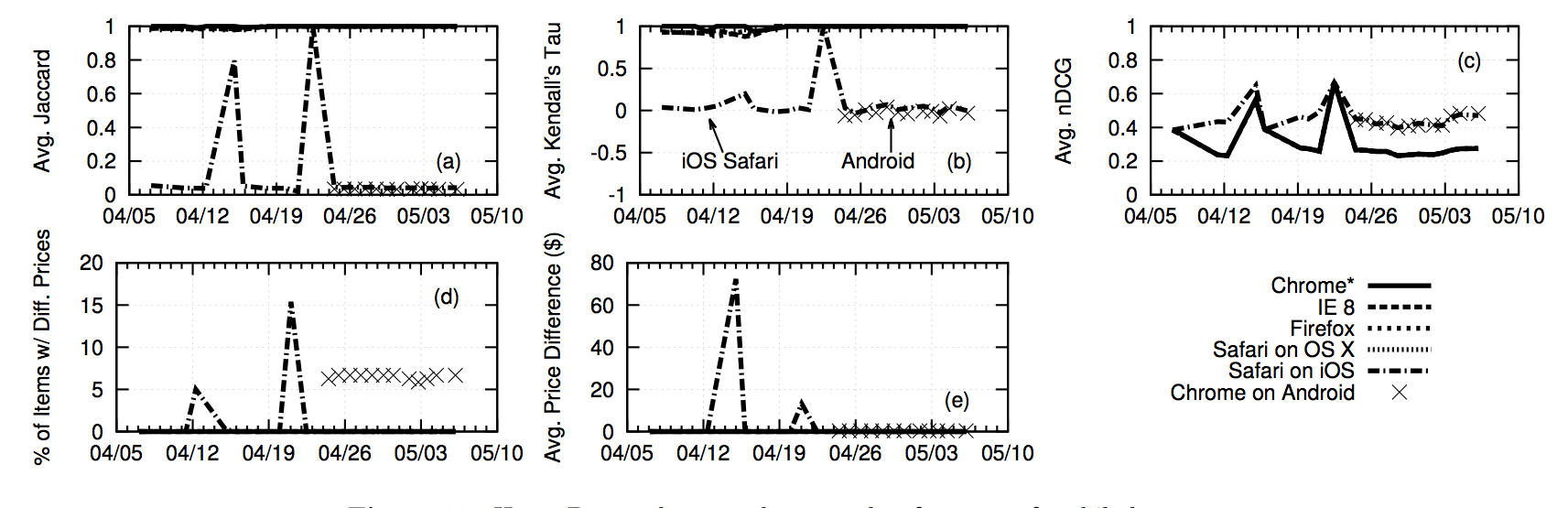 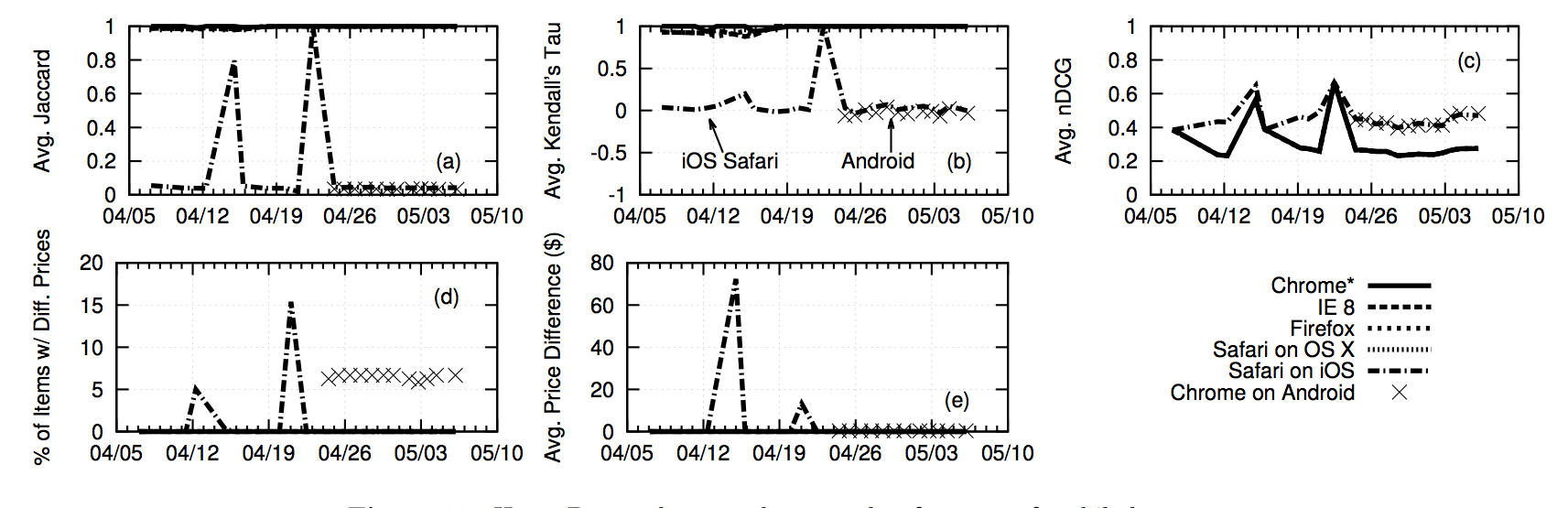 … but the prices only go up by $0.50 on average
7% of products have different prices on Android
Travel Sites
Cheaptickets and Orbitz offer lower prices on hotels for users who log-in to the sites
1 hotel per page, $12 off per night on average

Travelocity offers discounts on hotels for users on mobile devices
1 hotel per page, $15 off per night on average

Priceline changes the order of search results based on click and purchase history
Example of price steering
2 accounts click/reserve high price hotels
2 accounts click/reserve low price hotels
2 accounts do nothing
Cheaptickets/Orbitz
Cheaptickets/Orbitz
Cheaptickets and Orbitz offer lower prices on hotels for users who log-in to the sites
Avg. Price Difference ($)
About 1 hotel per page has a lower price
Prices drop by around $12 per night
Travelocity
Travelocity offers discounts on hotels for users on mobile devices
iOS users see different hotels
About 1 hotel per page has a lower price
Price drops by around $15/night
Priceline
Priceline changes the order of search results based on click and purchase history
2 accounts click/reserve high price hotels
2 accounts click/reserve low price hotels
2 accounts do nothing
Hotels.com/Expedia
Hotels and Expedia are conducting large-scale A/B tests on their users
When you visit the site, you are randomly placed in a “bucket”
2 out of 3 buckets see high-price hotels at the top of search results
The remaining bucket sees low-price hotels at the top of the page

Exemplifies price steering
The only way to see the hidden hotel results is to clear your cookies and reload the site
Conclusions and Future Work
The Era of Big Data
Algorithms driven by big data shape your world
Search results you are given
Prices and products you are shown
Movie, music, and book recommendations
The directions you use to drive

In many cases, these systems are wonderful

In other cases, they may be detrimental
Unintended consequences
Intentional manipulation
Eligibility for social services
Access to credit and banking
Allocation of police forces
Our Goal: Transparency
Personalization is problematic when it is not transparent
How is data being collected and shared?
How is data being used to alter content?

Use algorithm audits to investigate deployed systems, assess their impact

Our goal is to increase transparency
Building tools to help users and regulators
Reverse-engineering systems to understand how they work
Raising public awareness of these issues
1.0
3.0
Peeking Beneath the Hood of Uber
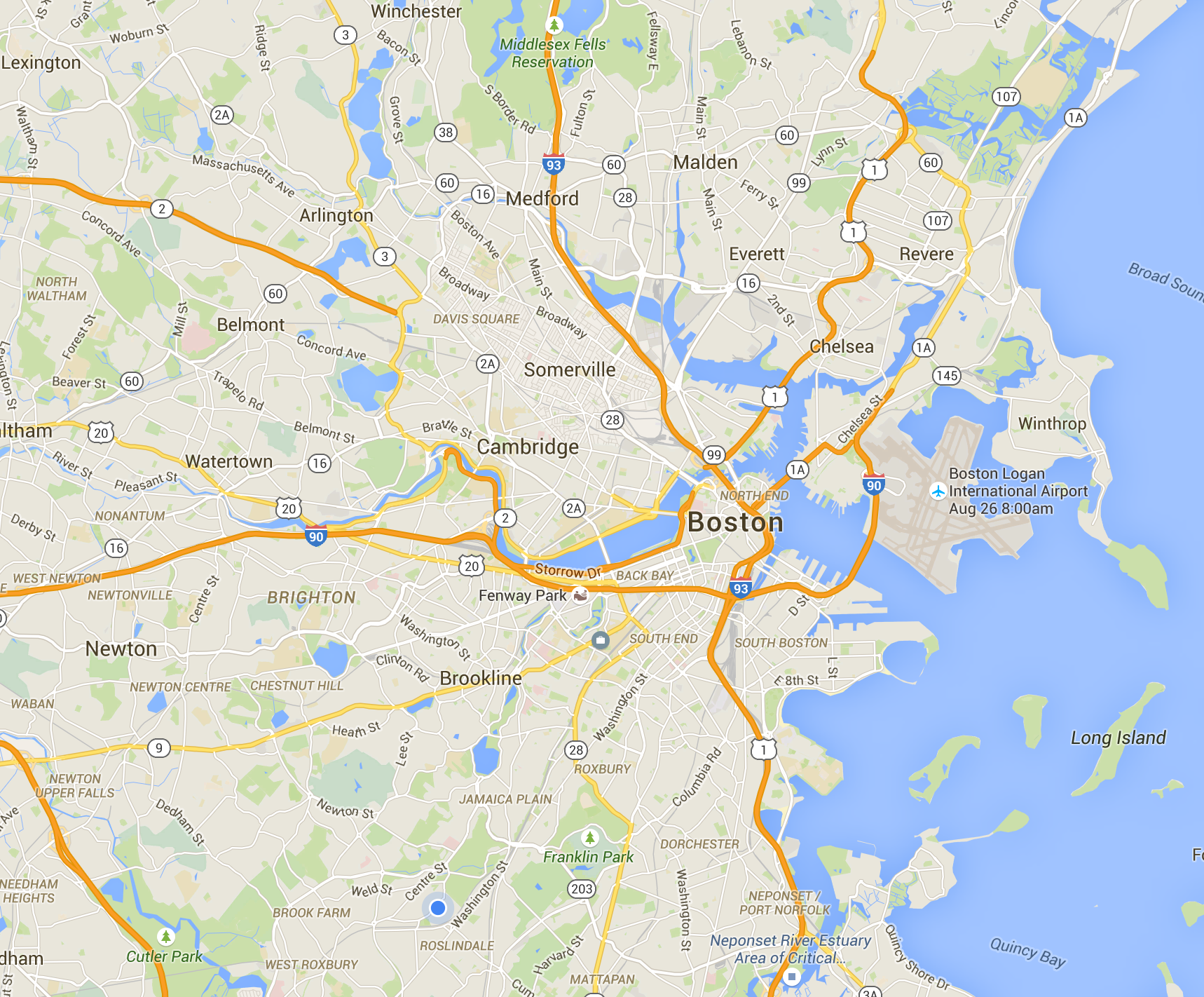 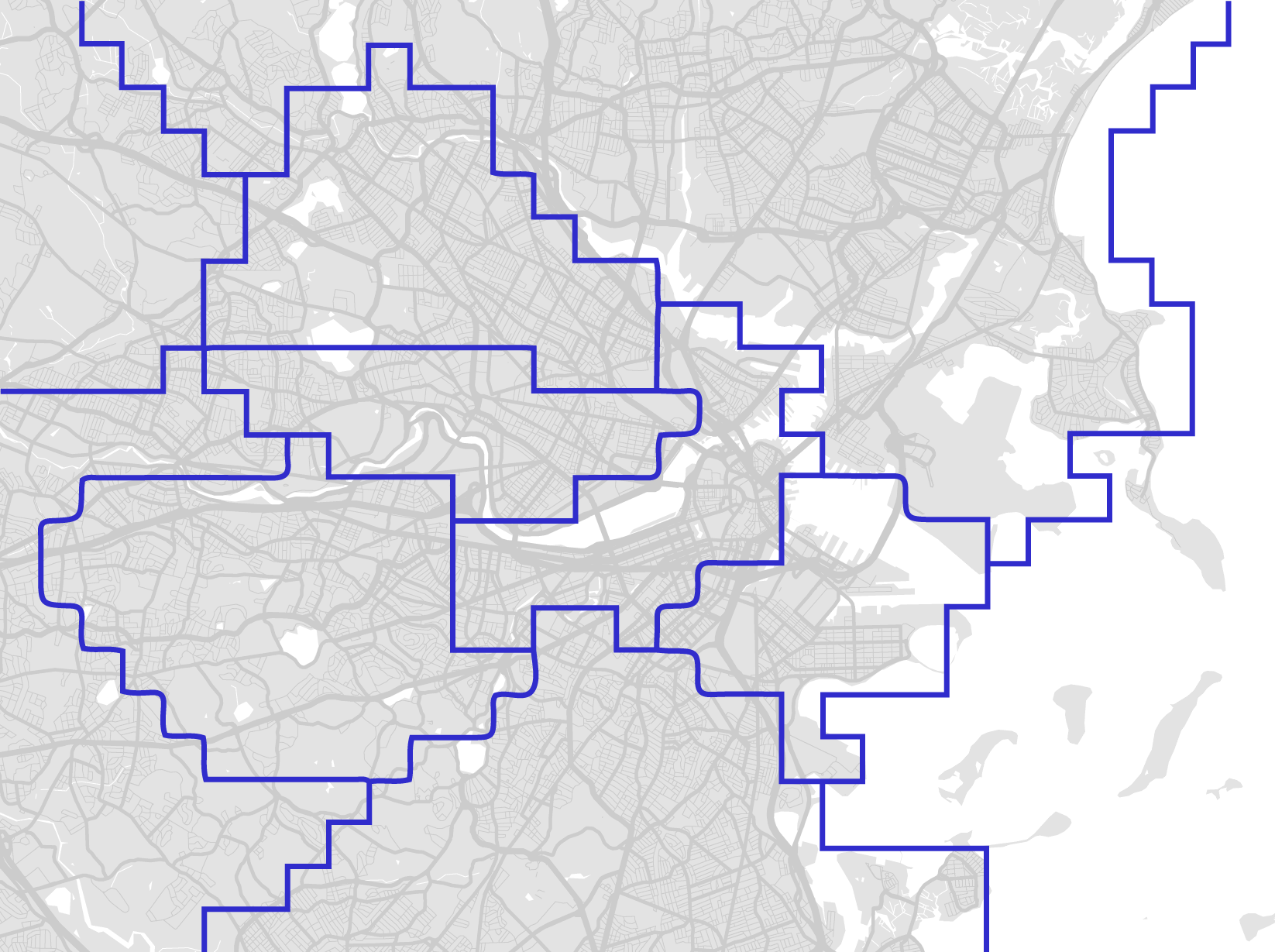 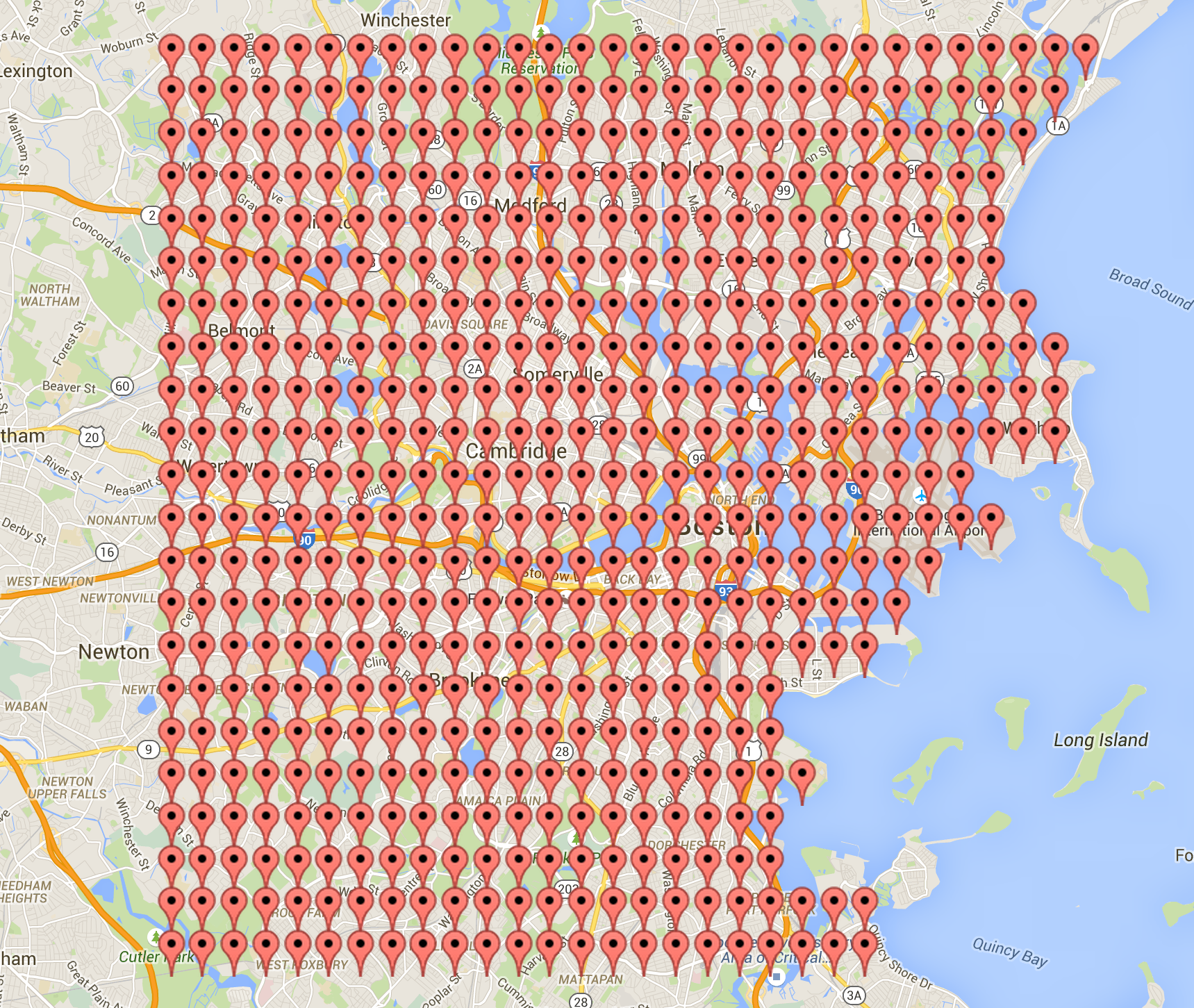 Borders on Google Maps
Discrimination in the Gig-economy
All of our code, data, and papers are available at:http://personalization.ccs.neu.edu